Payroll-BENEFITsroad show
Presented by:

Lori Benetti
and
Deborah Dobbins
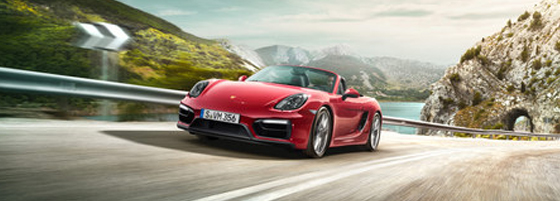 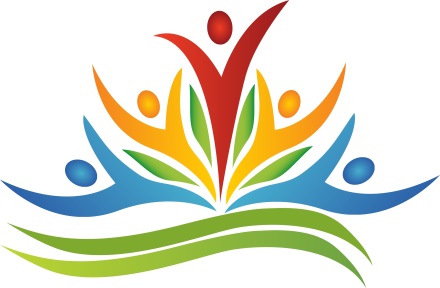 Overview
Types of Pay/Earnings
Payroll Deductions
Medical and Other Leaves
Retiree Pension and Health Benefits
Employee Health Benefits
Work Related Injuries & Illnesses
Types of Full-Time Pay
FT Faculty paid by the day
Column 2/Step 4 = $66,547 yr.
$66,547/175 days = $380.26 a day
175 days is min. requirement for a full year of service credit with STRS
Overload is paid in equal installments based on number of months worked
Office Hours on Overload – paid in equal payments excluding August
Alternate Duty/F-Hour Assignments – paid by timesheet with H.R. approval
Evaluations – paid by timesheet
Full-time salary schedule
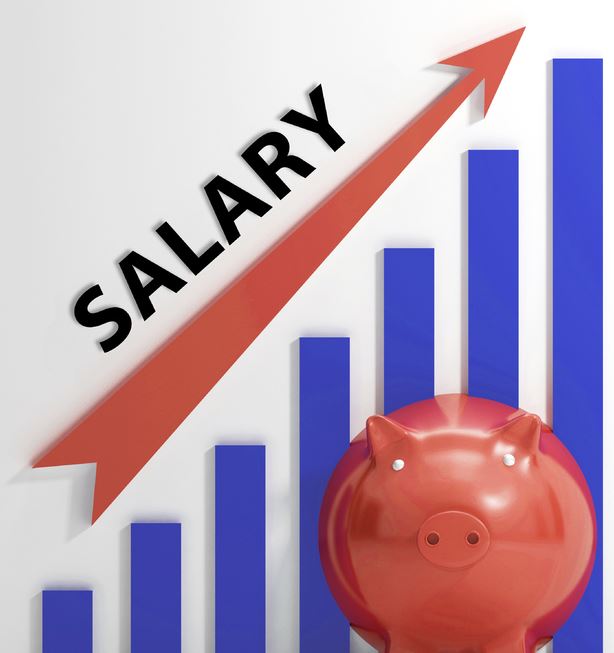 CAH Overload Schedule
Paid by load, not by hourly rate (exception counselors & librarians)
CAH is a Faculty Hour A, B, & C
Payroll Deductions
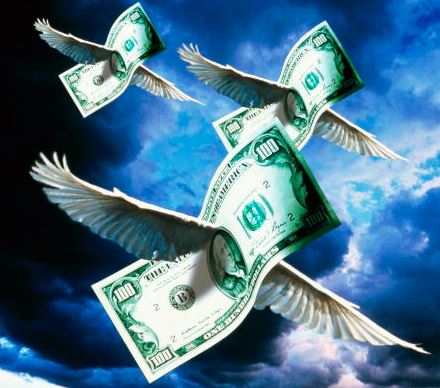 STRS
Reported as earned not as paid
12 month employee will have 10 deductions
Excess refund
Union Dues
.60% of all earnings
FACCC Dues
$18.90 per month for 10 months
SDI 
Not covered
Social Security
Not covered with STRS
Health Benefits
Paid in advance over 10 months
In Lieu benefits $400
Flexible Spending
Medical $2,600
Dependent Care $5,000
Over 10 months
I50 – Taxable gross inc.
Voluntary Life Ins.
Age based on employee
$500,00 maximum $10,000 children
Voluntary American Fidelity Ins. Products
Cancer, Life, Long Term Care, Accidental Death
CalPERS Contributions
Connect with CalPERS
Directly

1-888-225-7377
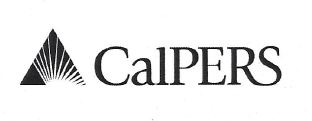 www.
CalPERS.
ca.gov
CalSTRS Contributions
Connect with CalSTRS
Directly

1-800-228-5453
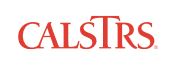 www.
CalSTRS. com
Medical or Pregnancy Leave
The Benefits Office requires a note for any illness lasting 1 week or longer. 
Each department may request/require notes for their records based on departmental policy.
Sick, Pregnancy, Bonding, Parental Leaves, FMLA/CFRA
Absence: Leave of Absence (LOA) Request
Request 30 days in advance or as soon as possible
Include note from your physician
Leave to care for a family member – special form to be completed by family member’s physician
Paid/unpaid Leaves
Payroll
Sick Leave Reporting
Sick leave loaded in advance
10 days 8 hrs. per day
Personal Day(s)
Sick Leave donations
Extended sick leave Differential pay*up to 100 days per year
100 days w/o pay
18 Month Re-employment list


*Differential pay will effect future STRS benefits.
A full sick day is 8 hrs. no matter class time scheduled
A partial day is percentage of scheduled hours missed. (3/6 = 50%)
Faculty minimum obligation is 175 days per year
During extended illness unscheduled days are deducted from sick leave (Fridays)
Other leaves
Sabbatical Leave
Reduced Work Load
Full Academic Year will be 75% of annual salary
1 Semester will be 90% of annual salary
Library & Special Assignments Faculty will be 95% of annual salary for the semester
Workload banking may be used to augment salary
STRS credit may be purchased after completion of Sabbatical leave
Must have reached age 55 prior to reduced work load
Must have been employed full time at CLPCCD with at least 10 years of creditable service
Please see contract for further restrictions and requirements
STRS requires at least 50% FTE
Personal Necessity and Bereavement
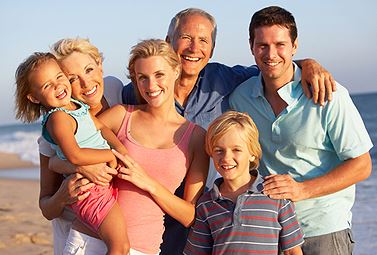 Bereavement for “Family”
Mother, Father
Brother, Sister
Grandparents and  grandchildren
In-laws – parents, 
     son, daughter
Spouse, Significant Other, Domestic Partner, Relative in household or by Chancellor approval
Personal Necessity
Maximum of 56 hours per fiscal year
Must be handled during business hours
Full dock for overuse of personal necessity*

Personal Day
1 day per academic yr.

*Dock pay may effect future service credit with CalSTRS
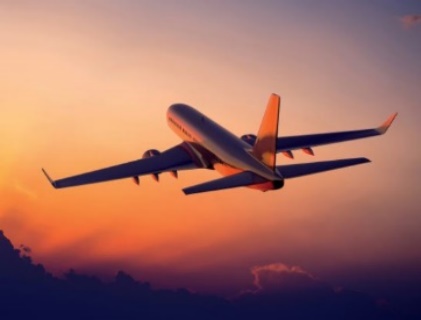 Bereavement Leave

3 Working Days 
5 Days if traveling out of state or 350 air miles is required
Planning for Retirement?
403(b) & 457 Plans
CalPErs  Pension estimates**estimate only**
*Assumes 6% wage increase over 4 years, 5% longevity & 4 yrs. Sick leave accrual.
Calstrs  Pension estimates**estimate only**
Windfall Elimination provision
May apply if you receive a STRS pension and you qualify for Social Security Retirement


Reached 62 or became disabled after 1985
First became eligible for a STRS pension after 1985
If you have more than 20 or less than 30 years of Social Security reported earnings your Social Security Pension will be decreased.
Voluntary Tax deferred savings
403(b) and 457 Plans using Pre-tax money reduces your annual taxable income.

  $50 month, net cost $32 after 20 yrs. $25,520  cost $12,000*

$100 month, net cost $63 after 20 yrs. $51,041  cost $24,000*

*Assumption of annual growth rate of 7%
*Assumption of marginal tax rate of 37% combined
Retiree  Health  Benefits
MidAmerica/American United Life Insurance Co. HRA Plan

Contribution of $200 per month for Regular FT and prorated for less than FT
Quarterly Statements
HRA Plan after 5 year vesting period
Available after separation
Reimbursement for 
Insurance premiums for Medicare B & D and Long Term Care
Retirement Home (medical) Fees
Automobile Modifications
Changing your Benefits
When to make changes
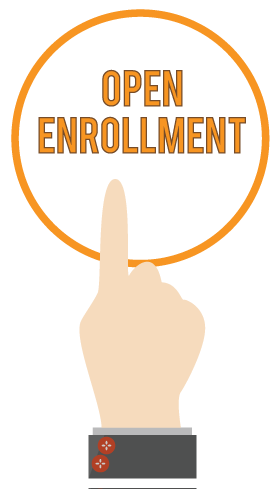 [Speaker Notes: If forms rcvd be sure both rcvd and completed.    
If knowledge of Life Change refer EE to us.]
Employee Benefits
Medical Plans
Kaiser Permanente
$5 or $20 Copayment
Anthem Blue Cross
HMO $15 or $30 Co-pay
Flexible Spending
Medical Expense Reimbursement $2,600
Dependent Care $5,000
Transit Program 
EAP Programs
Dental Plans
Standard $2,000 max.
Enhanced $4,000 max.
Vision Plan
Life Insurance
Benefit based on age
Supplemental Life Insurance
Self, spouse/partner and children
$$
$$
Flexible Spending
What is it all about?
Sample Expenses
Glasses/contacts
Dental expenses
Medical and Rx co-payments
Acupuncture
Medical travel/ mileage costs
Can’t write off medical expenses from taxes??       Flex reduces taxable income.
Kids need Orthodontics?
   Dental Ins. only pays part of cost
What about Chiropractic services?
   Anybody….  Seriously, anybody??
Carry over of up to $500 into the next plan year!
Must Enroll Every Year
$$
$$
Flexible Spending
Dependent Care
Transit Expenses for work commute only
Set aside up to $5,000 pre-tax to pay for daycare costs.
Licensed care providers
BART/bus tickets
BART Parking
Van pools
Flexible spending contribution of  $232 per month reduces taxes by $76.31 per month.*

*Assumption of marginal tax rate of 27% combined.
Employee assistance program
Work/Life Services:

     Parenting & Childcare Resources
	Summer care, New baby kits, 	Children with special needs
     Legal & Financial Consultations
	Estate planning, Probate, Marital, 
	Consumer, Business, Real Estate,
	Taxes, Child Custody and Support 
     Eldercare Resources
	Home Health Care, Assisted Living, 
	Transportation Services, Nutrition
Call 1-800-344-4222      or    www.concern-eap.com
Work related injuries & illnesses
Always report incident to manager or Dean immediately or ASAP
If you need medical attention go to Stanford/Valley Care or any Kaiser Occupational Medicine
If coworker is unable to drive themselves – call an ambulance!
Payroll-BENEFITsroad show
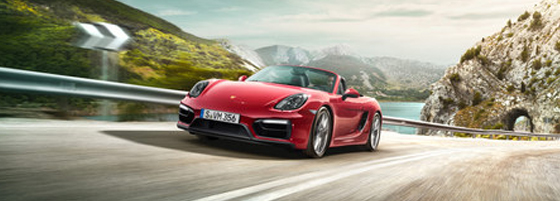